2025 February DAC Training
Kentucky Summative Assessments (KSA)
Melissa Chandler and Tiffany Christopher
Program Consultants
Office of Assessment and Accountability
Agenda
Kentucky Summative Assessment
Scheduling
PearsonAccessnext (PAN)
Operational Test Details
KSA Administration Details 
Monitoring Site Visits
2025 Resources
KDE Committee Work Opportunities
Kentucky Summative Assessment
Kentucky Summative Assessments (KSA)
Kentucky students take the Kentucky Summative Assessments (KSA) to meet federal and state testing requirements. The Kentucky Summative Assessments are developed by Kentucky teachers and align with the Kentucky Academic Standards (KAS) in each content area.
Who Does and Doesn't Take the KSA?
Required to Test
Students in grades 3-8, 10 and 11, including those with disabilities
In-person and students enrolled in virtual programs (unless medically exempt) ​ 
Foreign exchange students
Students who are retained or take supplemental year
Students who skip a grade will test at new tested grade level
Students who move within the state during the testing window
Students with a minor medical emergency
State Agency Children
First year EL students are required to attempt mathematics and science (four MC or one ER) 
Second year EL students and later participate in all content areas
Who Does and Doesn't Take the KSA? (continued)
Not Required to Test
Students in Alternate Assessment
Students enrolled at Job Corp centers
Students with approved medical nonparticipation requests
Students expelled without services
Content and Grades
Reading – Grades 3-8 and 10
Mathematics – Grades 3-8 and 10
Science – Grades 4, 7 and 11
Social Studies – Grades 5, 8 and 11
Editing and Mechanics – Grades 5, 8 and 11
On-Demand Writing – Grades 5, 8 and 11
Quality of School Climate and Safety Survey – All Tested Grades
Scheduling
2025 KSA Testing Items and Times Chart
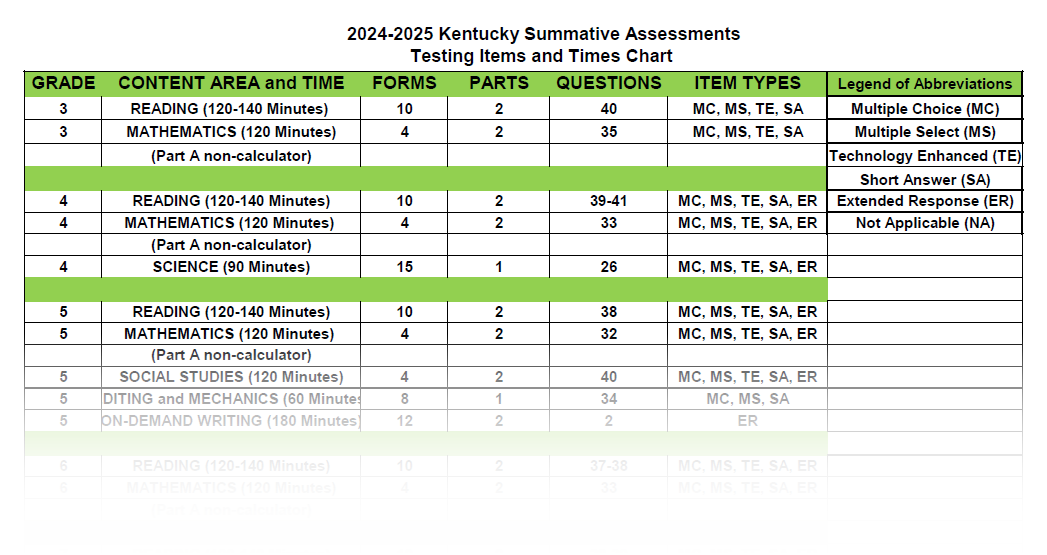 KSA Scheduling
Regular and makeup sessions may be completed within the last 14 days of instruction. 
Initial in-person testing should be completed in content order: QSCS survey, reading, mathematics, science, social studies, editing and mechanics, and on-demand writing.
Multiple contents may be administered on the same day.
Follow requirements in testing regulations.
Follow testing policies in the guidance documents and test administration manual. 
Breaks are permitted for content tests that have two parts. The test administrator scripts will give specific directions for providing breaks.
Makeup Schedule
Makeup sessions may be completed during the 14-day testing window.
Multiple grades/content areas may be administered in the same room for makeup testing sessions. 
Schedule makeup sessions as soon as is reasonably possible.
There is an option to override Part A to allow a student to test with their class for Part B. 
DACs should email DACinfo for more information about this process as it is considered an “Advanced DAC Feature” and requires several steps to complete.
KSA Recommended Testing Time
Recommended test times are available for each content test (See Testing Items and Times Chart). 
Students showing continued progress are allowed to work on the KSA past the recommended time. Record this occurrence as needed at the school.
Develop schedule in a manner that allows other students to return to instructional activities.
KSA Extended Time Scheduling
Extended time is only allowed for students with Individual Education Plans (IEPs), 504 Plans or Program Service Plans (PSP) specifying extended time.
Make arrangements for extended time in a manner that allows other students to go back to instructional activities.
New for 2025 – KSA Special Testing Request Form
In an effort to streamline processes during KSA administration, the following form will be used for special testing requests:
Schedule Exception Request – used to request early makeups, offsite/homebound, or after hours testing
Early Makeup Testing
If a student will not be present for all, or the majority of the 14-day KSA testing window, they may be approved for an early makeup schedule exception. A Schedule Exception Request must be submitted and approved. The following information is needed to submit the request: 
District and school name
Student State Identification (SSID) Number(s)
Grade Level
Requested Testing Dates 
Reason for Early Testing Request
After Hours Testing
Exceptions may be made to allow students enrolled in virtual programs, alternative programs, etc. to test after regular school hours. A Schedule Exception Request must be submitted and approved. The following information is needed to submit the request: 
District and school name
Grade Level
Session name (exact name as it appears in PAN)
Content
Homebound/Off-Site Testing Request
Homebound students and proctors can meet at off-site destinations (including the home setting) to complete the KSA if students are not able to test at a school or district facility. 
The testing schedule in the off-site location may differ from the regular testing schedule, however the order of the content tests must still be followed.
All testing environments shall maintain test security at all times.
A Schedule Exception Request must be submitted and approved. The following information is needed to submit the request: 
District and school name
Student State Identification (SSID) Number(s)
Location of the Testing Site
Proctor Name
Testing Schedule
Students Enrolled in Virtual Programs
Virtual program students are required to test in-person at a school or district facility. There is not an option for remote testing. 
All testing environments shall maintain test security at all times.
A Schedule Exception Request must be submitted and approved if an off-site testing location is needed.
PearsonAccessnext (PAN)
IC Data Updates for PearsonAccessnext (PAN)
KDE provides a student data file to Pearson to load in PAN.
Student data will be extracted on March 17 from Infinite Campus (IC) District Edition. The pull will be used to determine enrollment in testing grades. Any student that is enrolled in a public school in a testing grade at that time will have data included in the file provided to Pearson.
Resources for PearsonAccessnext (PAN)
PAN User Guide
TestNav 8 Online User Guide
Training Site
Practice Tests and TestNav 8 KY Tutorial
PAN Training Modules: 
System Overview
Setup Organizers and Users
Managing and Registering Students
https://ky.pearsonaccessnext.com/customer
Create and Prepare Test Sessions
Create test sessions beginning March 24 in PAN.
The number of test sessions is a local decision.
Students will be preloaded into PAN .
DACs or BACs must create test sessions.
Students must be placed in the test sessions.
Students will take operational assessments in TestNav, Pearson’s online testing platform.
Detailed instructions can be found in the “Creating Test Sessions Guide” located on the Kentucky Portal under the PearsonAccessnext Guidance Documents tab.
Student Test Sessions
Reading, Mathematics, Social Studies and Writing have Part A and Part B that may be tested over multiple days.
Each session started must be finished by the end of the school day.  
Multiple test sessions may be scheduled each day for each content area. Content area assessments may be administered throughout the day.
For example, reading may be given in first, second, third, and fourth periods.
Student Testing
Assessments must be given in order according to the grade level being tested: 
Quality of School Climate and Safety (QSCS) Survey
Reading
Mathematics
Science
Social Studies
Editing and Mechanics
On-Demand Writing
Student Testing Continued
For schools with a 1:1 student to computer ratio, work with technology staff to determine how many students can test simultaneously.
Makeup test sessions are administered during the testing window. Scheduling for makeup sessions can be flexible in terms of order, while still following the content sequence.
Students should understand the correct steps to sign out of a TestNav session.
As a reminder, paraphrasing directions is not an accommodation and may be utilized for all students.
KSA Student Honor Code
Upon logging in to a content test, the student will be asked to accept the honor code prior to entering the seal code.

The student will not be able to test without accepting the honor code. 

This process is one of the critical pieces of test security used to monitor appropriate administration of the KSA assessment. 

Students should be reminded of the importance of doing their own work and always putting forth their best effort.
Use of Electronics and Social Media Reminders
Review with students the Administration Code rules around use of electronic devices. Schools should have policies in place regarding use of cell phones during test administration. 

Posting of secure materials to any social media platform (Facebook, Instagram, Snapchat, etc.) is not allowed and may lead to disciplinary issues.

Inappropriate use of electrics and social media are the most common reported testing allegations.
Operational Test Details
Quality of School Climate and Safety (QSCS) Survey
The QSCS online student survey covers items related to school climate and school safety. 
Survey should be administered at every tested grade prior to the first content test (reading; science at grade 11).
Administration time – will take approximately 20 minutes.
No separate roster for the QSCS Survey; it is included as part of the KSA and Alternate Kentucky Summative Assessment (AKSA) rosters.
Consider making the QSCS the first and only session for younger students, especially grade 3.
Reading
Mathematics
Mathematics Resources
Mathematics Formulas Example
Fig. 1
Fig. 2
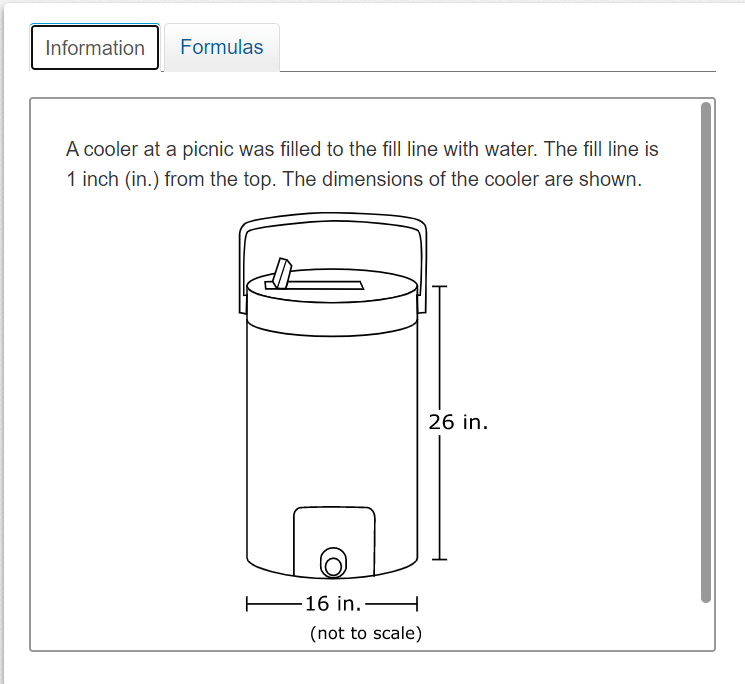 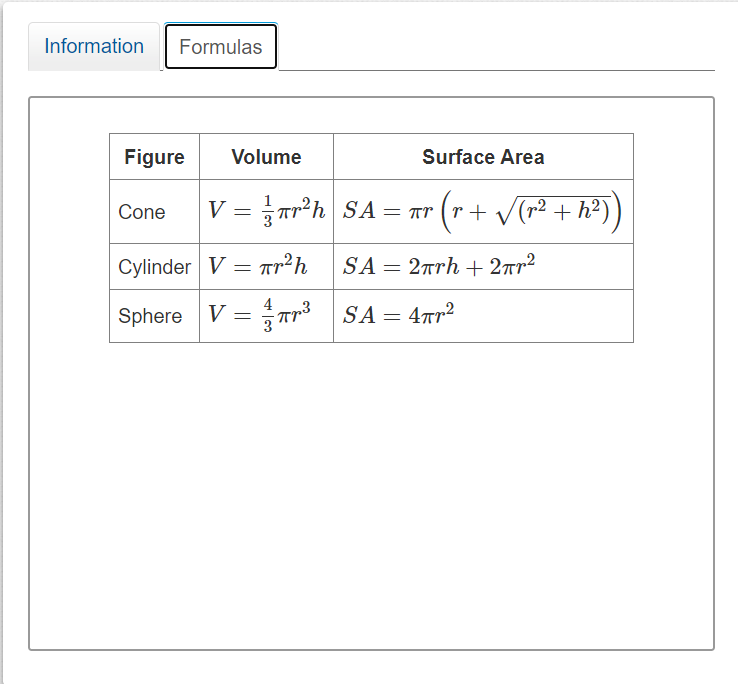 Online Calculators
KDE: OAA: DAAS: 2021-2022 February DAC Training: KSA : 1/31/2022
Four Function  
Elementary 3-5
Scientific 
Middle 6-8
Graphing 
High 10, 11*
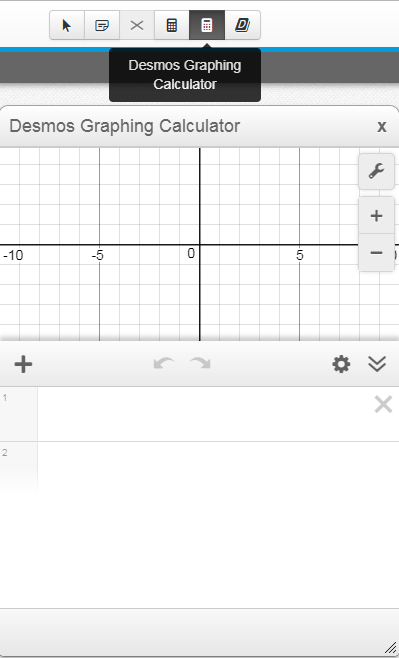 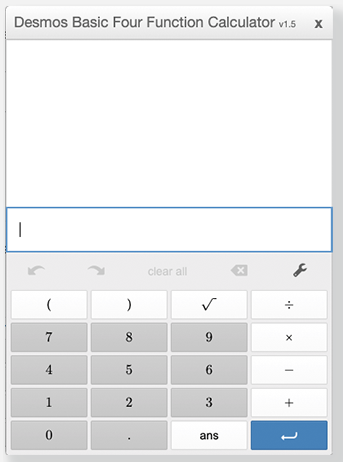 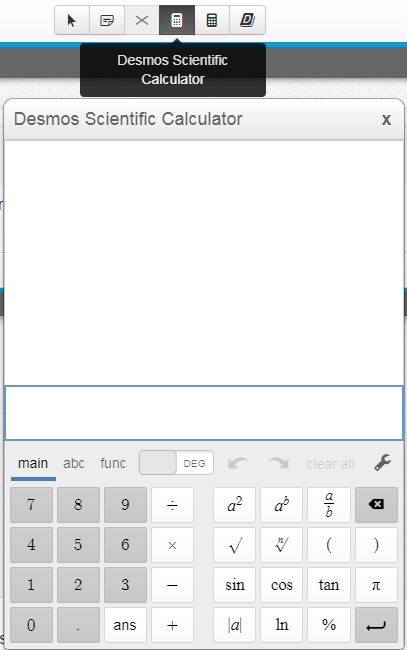 2025 Calculator Resources

KDE Calculator Policy

DESMOS Practice 
Test Mode Calculator
* Students taking the Science assessment at grade 11 will have use of the scientific calculator
Equation Editor
Grades 3-5
Grades 6-11
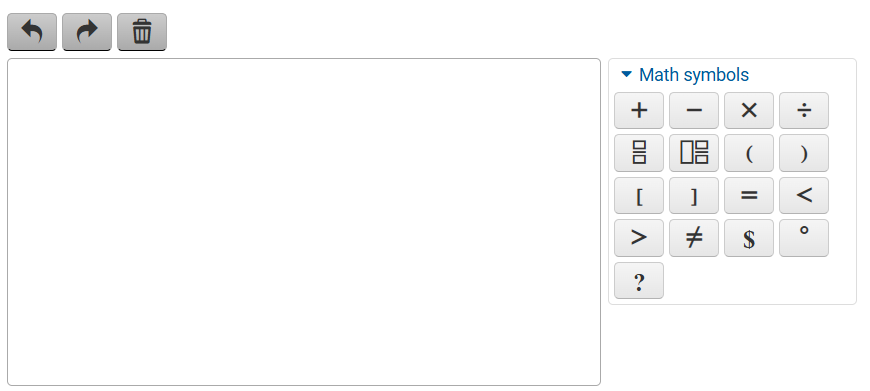 The Equation Editor allows students to answer questions using a combination of words and math symbols. Students should be encouraged to become familiar with the Equation Editor by using the Test Prep Resources on the KY Portal.
Science
New for 2025 
Updated Test Design 
Addition of newly developed items 
Fewer long cluster-based items 
More standalone items 
Additional item types
Social Studies
Editing and Mechanics
On-Demand Writing
KSA Administration Details
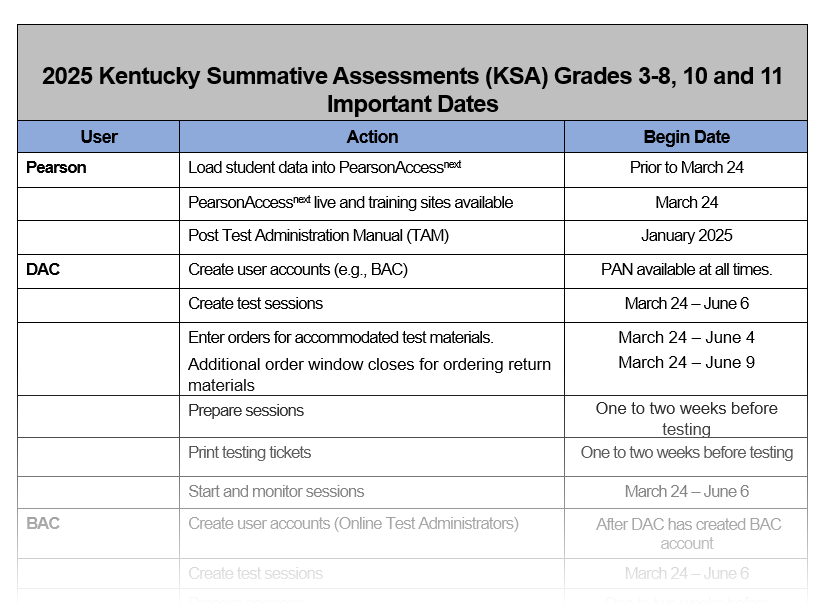 2025 KSAImportant Dates
Seating Charts
Seating charts are required for both individual and group testing for all state-required assessments. 
A single chart can be used for multiple sessions; if seating arrangement and room location do not change, mark the date for each session. 
Group Seating Chart  and Individual Testing Seating Chart  templates may be used. A customized form may be created to reflect the room arrangement.
Keep a copy on file for five years. These can be retained digitally.
Classroom Materials/Walls
Materials used during direct instruction, containing content or strategies/processes should not be displayed on classroom surfaces including walls, workstations or clothing. 

Classroom materials shall not provide a testing advantage to any student.
Nonparticipation/Emergency Forms
Medical Nonparticipation Requests are made in SDRR.
Nonparticipations can be requested for individual content tests or the entire test.
All form records are maintained at the district.
Accommodations for Online Operational Testing
Bilingual/English Dictionaries
Reader
Text to Speech
Oral Native Language Support
Extended Time
Scribe
Calculator 
Manipulatives
Assistive Technology
Reinforcement and Behavior Strategies
Interpreter for Students with Deafness or Hearing Impairments
*Accommodations are available for students with an IEP, 504 or PSP.
Accommodated Kits Available
Braille
Large Print
Testing form 1 is used for all online Text to Speech (TTS) sessions, Braille and Large Print accommodations. 
Accommodated kits come with all testing materials needed except the calculator. 
Instructions for return shipping of the accommodated kits will be included with the materials.
Tips For Online Testing
Prepare students using practice tests and tutorials.
Plan for additional staff to actively monitor students while testing.
Maintain test security.
Utilize technology staff for troubleshooting.
Print student test tickets prior to test day. Student test tickets must be handled as secure materials.
Recommended Test Preparation Practice – Print proctor test tickets on a different color paper than student test tickets.
Technology
PearsonAccessnext and TestNav products are updated regularly by Pearson. Please verify that student devices are using the newest version of TestNav, well in advance of the testing windows. 
TestNav is compatible with a variety of devices (tablets, Chromebooks, laptops, etc.) and OSs (operating systems.)
Technology user guides and guidelines can be located on the KY| Pearson Technology Setup page.
Disable Game Bar
Game Bar is a software program that can capture screenshots, record and broadcast video games.
This is a feature used often by students participating in eSports.
Districts will need to verify that the game bar feature is turned off during the testing window.
Each time a district receives a Windows update from the Office of Educational Technology (OET), staff will have to disable the feature again.
If the Game Bar is not disabled, TestNav will shut down.
Disable Siri
Siri is an application enabled by default in Apple OS 10.13.x and newer Apple OSs.
Districts will need to verify that Siri is disabled during the testing window.
The Siri application may become enabled after OS upgrades, so follow the steps to disable after each update. 
If Siri is not disabled, TestNav will shut down.
Disable Grammarly
Grammarly is an application/extension that runs in the background of the device’s operating system or browser.
The application can make spelling corrections, grammar corrections and other related benefits when writing. 
Please ensure that the Grammarly application/extension is disabled prior to taking the KSA.
Monitoring Site Visits
In-Person and Virtual Monitoring Visits
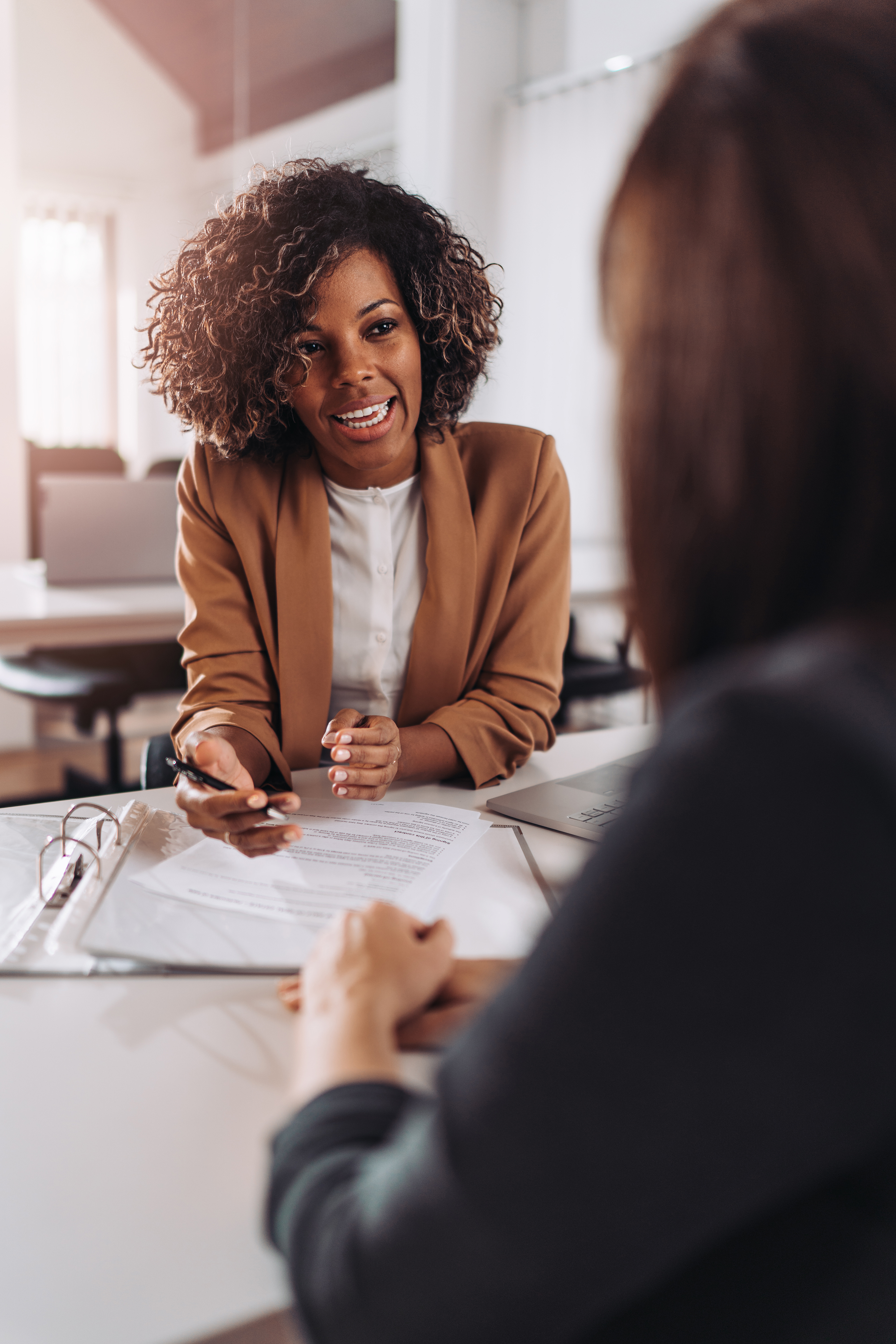 In-Person and virtual monitoring will occur during the spring 2025 administration.
Details about monitoring visits can be found in the Test Security February DAC Training.
2025 Resources
KSA Resources
KSA Office Hours
Session 1 – Wednesday, March 26, 10-11 a.m. ET  
Session 2 – Wednesday, April 16, 10-11 a.m. ET
Session 3 – Wednesday, May 14, 10-11 a.m. ET 
Please note that the questions asked during the office hour sessions should be specific to the KSA administration.
Pearson Client Services
KDE Committee Work Opportunities
Opportunity for KDE Committee Work
Opportunities include:
Science Research: Instructional Practices and Assessment Alignment
Rangefinding 
Standard Setting
Item Development/Bias Review
Kentucky English Language Proficiency (ELP) Exit Criteria
A Google Form will be shared with DACs to forward to qualified teachers.
2025 February DAC Hybrid Q&A Session Dates/Locations
Feb. 3 – Frankfort – Sower Building (in-person only)
Feb. 11* – Ashland – Kentucky Education Development Corporation
Feb. 19* – Eddyville – West Kentucky Educational Cooperative


*In-person and virtual options available 
Note: If weather or other circumstances impact the in-person session, the Q&A session will be held online only.
February DAC Hybrid Q&A Sessions
Please Note: The February DAC Q&A sessions will follow the same topics and timeframe at each location. The agenda and times on the slide will be followed; however, once an agenda item has no additional questions, staff will move on to the next topic. Participants planning to attend should plan for the entire meeting.
61
February DAC Trainings Available
Kentucky Summative Assessment (KSA)
KSA PearsonAccessNext (PAN)
TestNAV
Alternate Kentucky Summative Assessment (AKSA)
Student Data Review and Rosters (SDRR) 
Test Security 
Accommodations 
High School
Please Note: Since the live Q&A sessions will not include full presentations of content already covered in the video recordings, DACs and BACs should be prepared for the Q&A sessions. Before attending the Q&A Sessions, DACs and BACs can be prepared by watching all (or pertinent) training videos on the administration of Spring 2025 assessments.
Division of Assessment and Accountability Support
OAA/DAAS Staff:
Jennifer Stafford, Division Director
Helen Jones, Academic Program Manager
Shara Savage, Education Administration Program Manager
Ben Riley, Systems Consultant
Devon Avery, Program Consultant
Melissa Chandler, Program Consultant
Tiffany Christopher, Program Consultant
Krista Mullins, Program Consultant
Christen Roseberry, Program Consultant
Chris Williams, Program Consultant
Tammy Bradley, Division Administrator
OAA/DAAS (502) 564-4394 dacinfo@education.ky.gov